Ein Arbeitstag
Irene
06:00 Uhr  / aufstehen
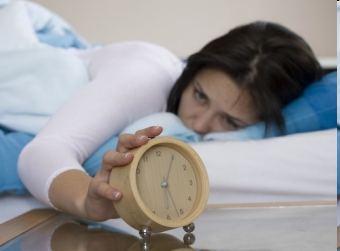 Irene steht um 6 Uhr auf.
06:30 Frühstück / Personalrestaurant
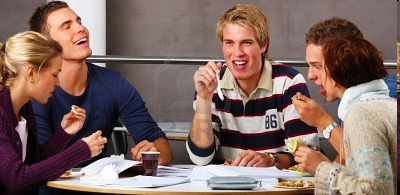 Um halb sieben frühstückt Irene im Personalrestaurant.
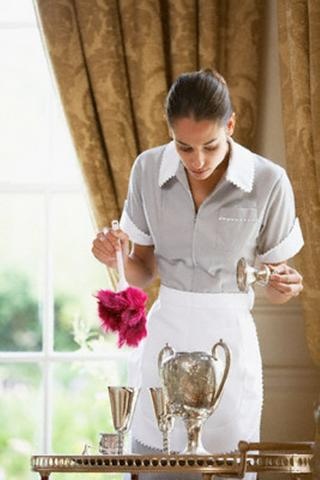 07.00 - 15.00 Uhr
als Zimmermädchen 
arbeiten
Sie arbeitet als Zimmermädchen von 7  bis 15 Uhr.
13.00 – 13.30 Uhr
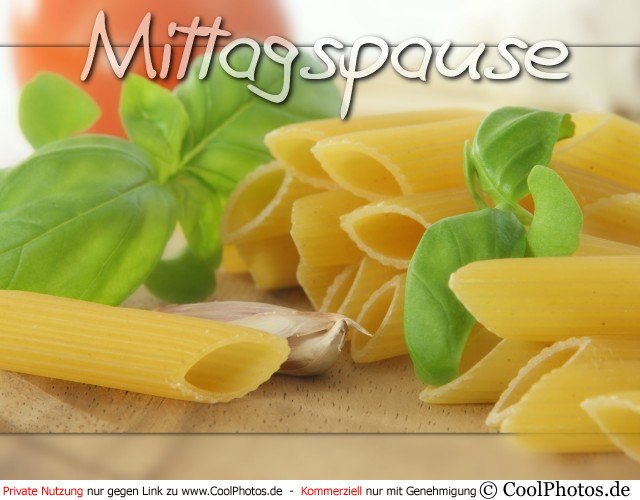 Um 13 Uhr hat Irene eine halbe Stunde Pause. In der Pause isst sie zu Mittag.
Nachmittags hat Irene
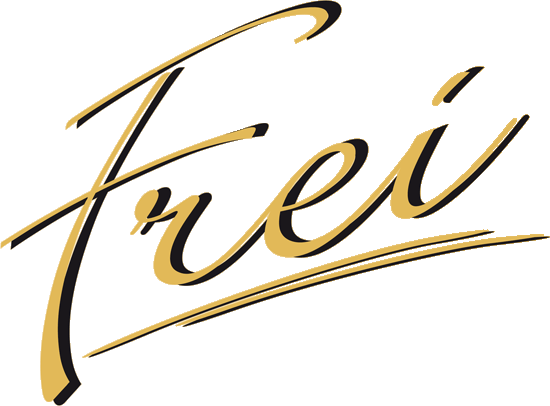 Nach der Arbeit …
… geht sie manchmal schwimmen
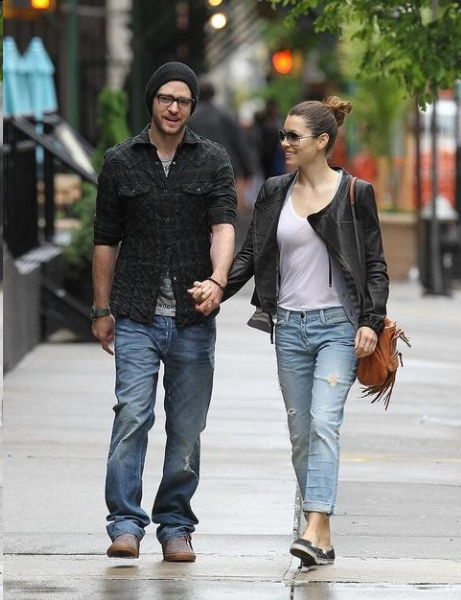 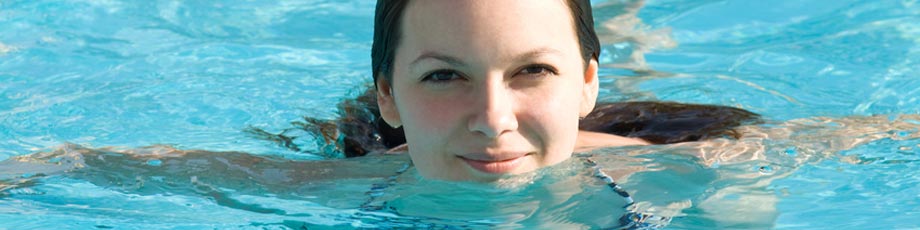 … oder spazieren.
Manchmal ist sie müde.          Dann…
im Hotel bleiben
ein Buch lesen
schlafen
E-mails schreiben
... bleibt sie im Hotel.
... liest sie ein Buch.
... schläft sie.
... schreibt sie E-mails.
Nach dem Abendessen geht sie ...
…  in ein Cafè oder …
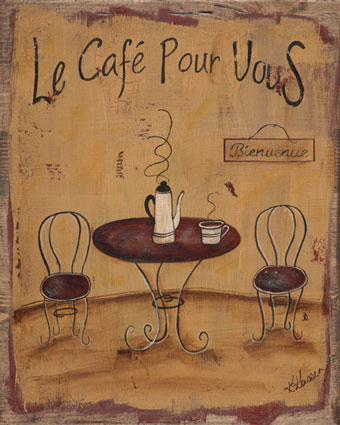 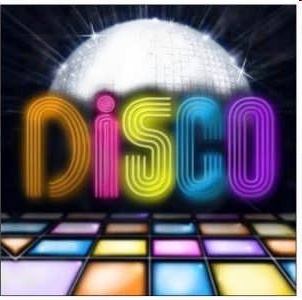 … in eine Diskothek
Oft bleibt sie abends mit ihren Kollegen an der Uferpromenade. Da ist immer etwas los.
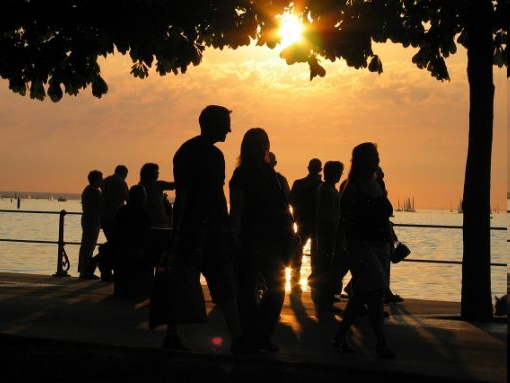 Samstags macht Irene Einkäufe und bummelt durch die Stadt.
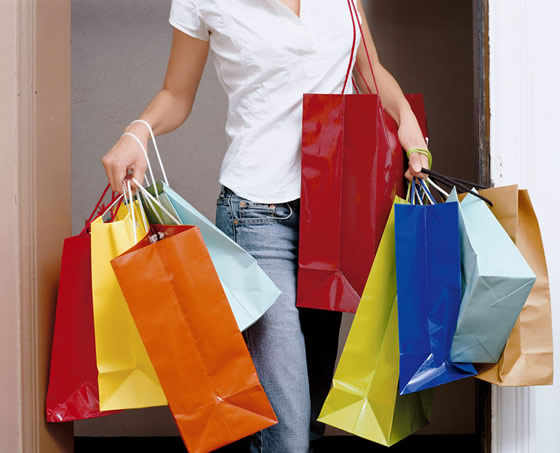 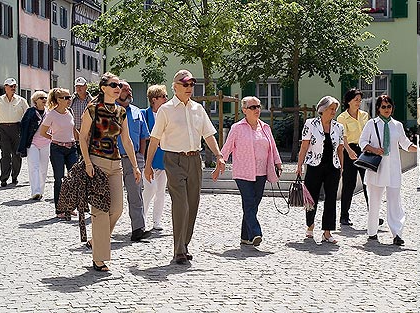 Sie möchte auch ein paar Ausflüge machen und die Umgebung kennen lernen.
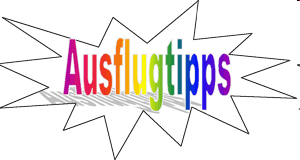 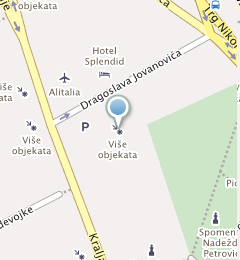 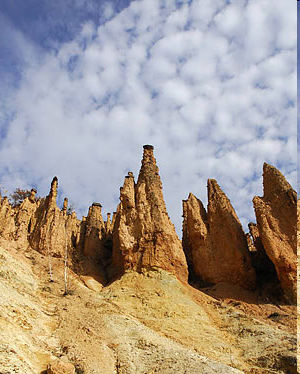 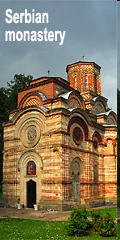 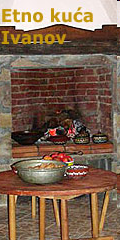 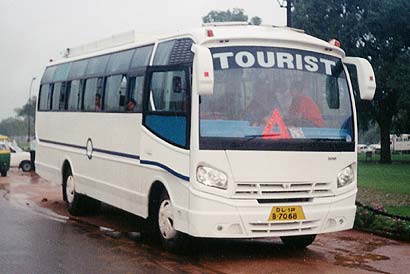 Ein Arbeitstag

Markus
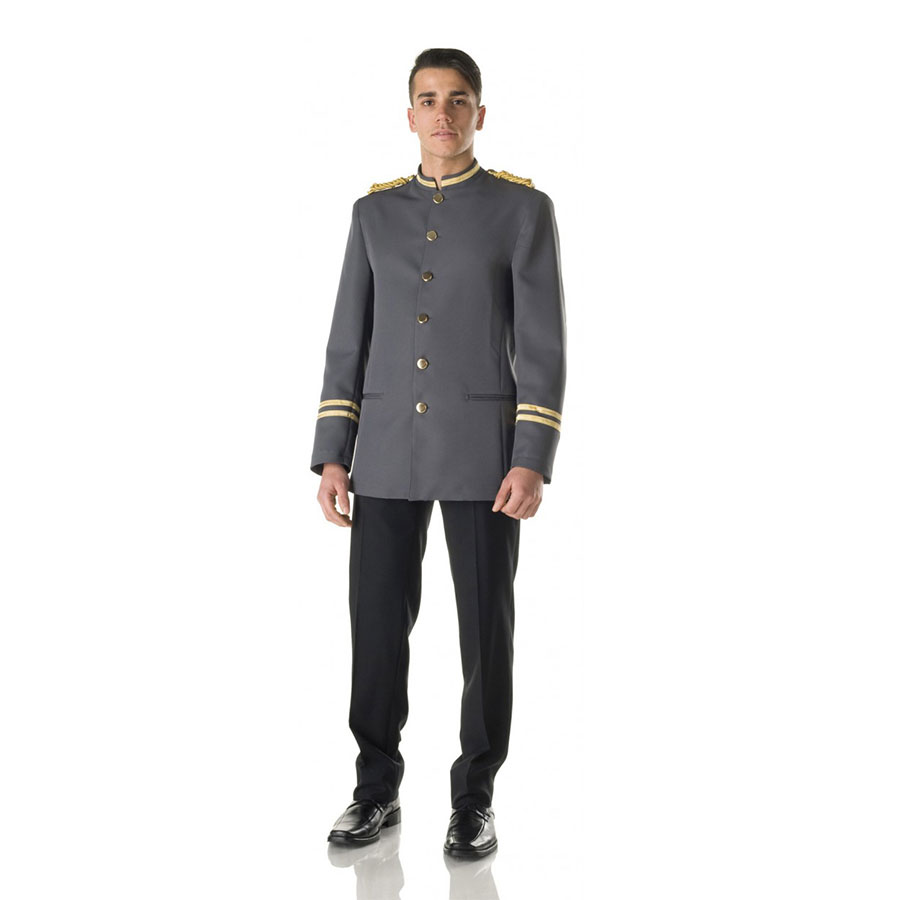 Frühschicht:  7 - 13 Uhr 
Montag
Mittwoch
Donnerstag
An diesen Tagen muss er früh aufstehen. Er arbeitet als Hoteljunge von 7 bis 13 Uhr.
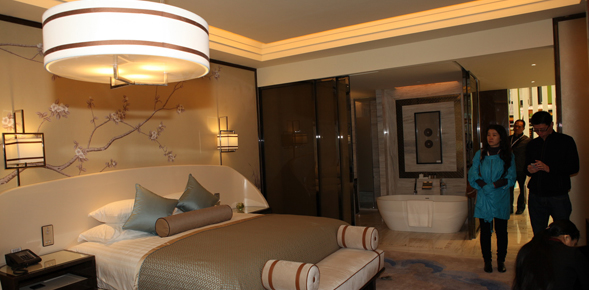 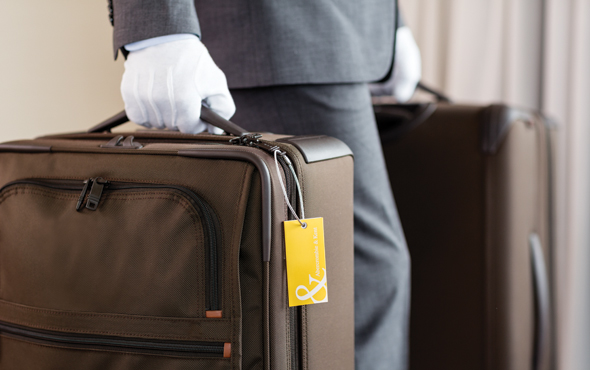 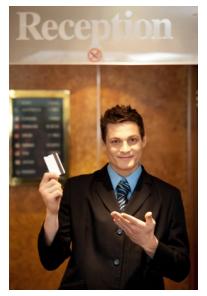 Er führt die Gäste aufs Zimmer, 
trägt das Gepäck, gibt Informationen über das Hotel.
13 Uhr : Mittagessen
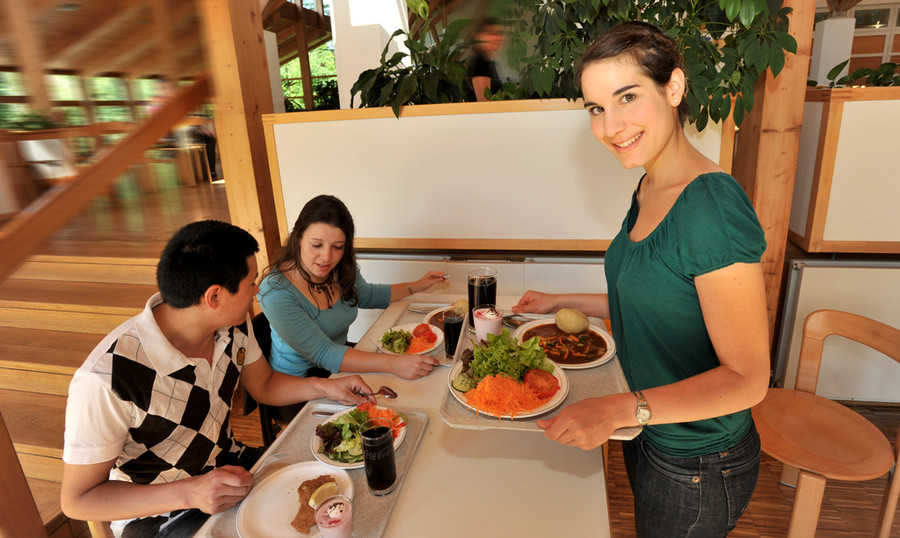 Gleich nach der Arbeit isst er Mittag.
Nach dem Mittagessen
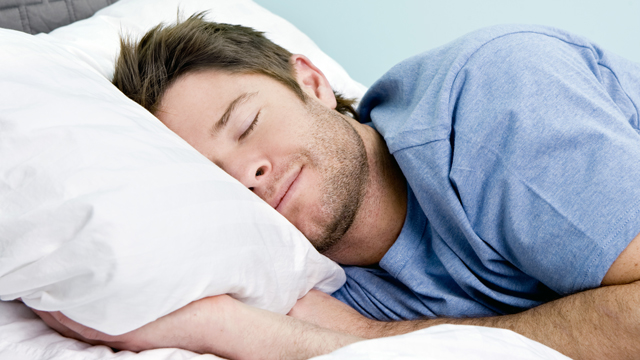 schläft er oder
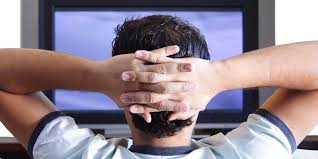 sieht fern.
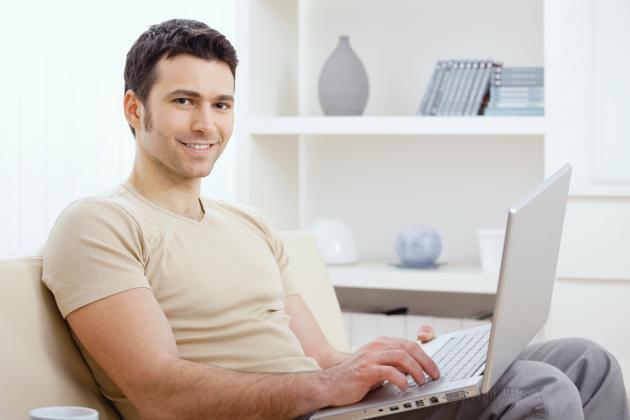 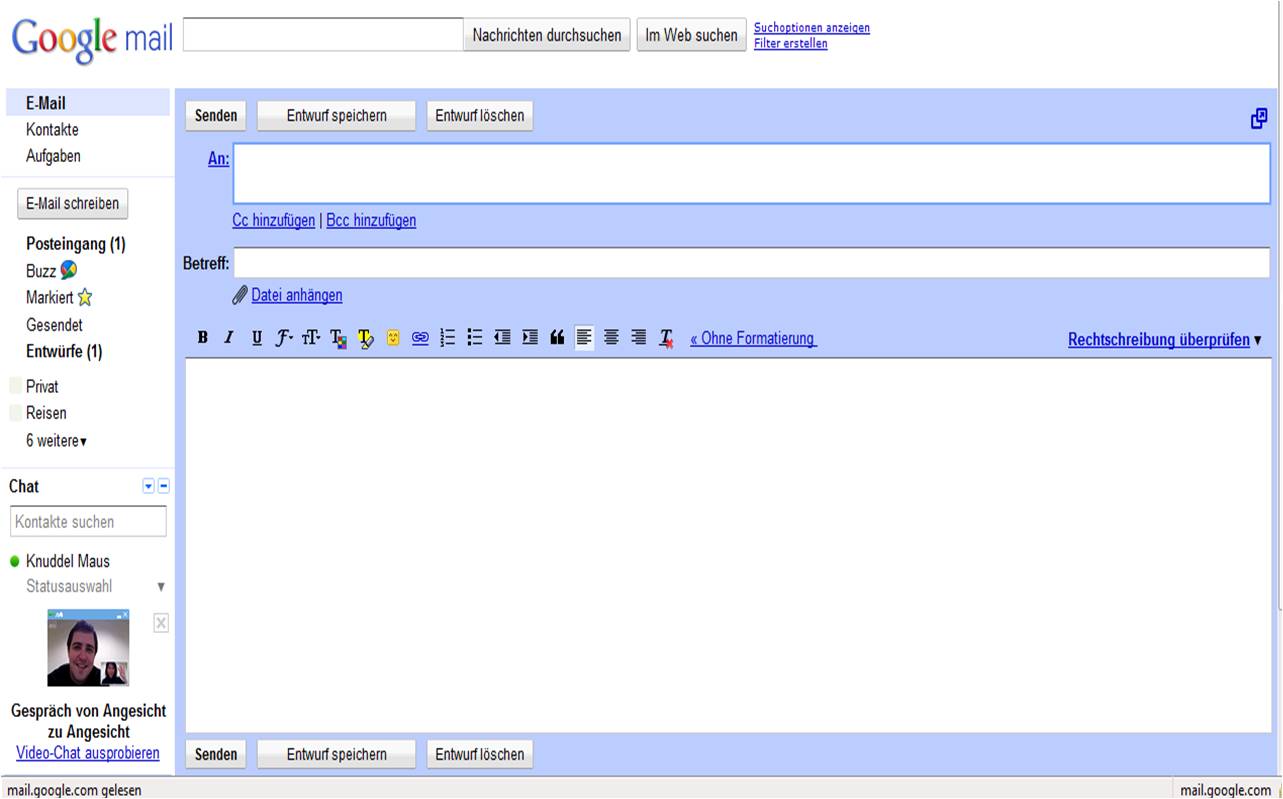 Er schreibt seine E-Mails,
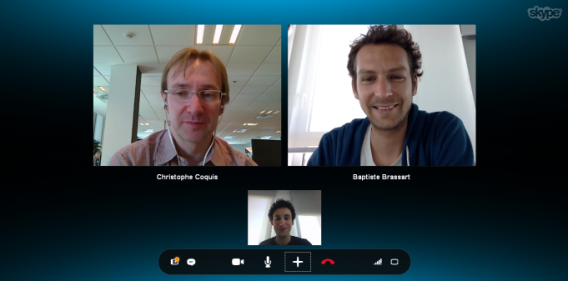 plaudert mit seinen Freunden oder
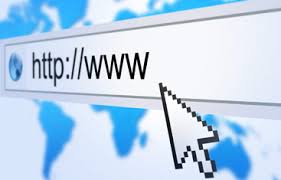 surft im Internet.
Um 18 Uhr muss er wieder arbeiten. 
Abends hilft Markus noch zwei Stunden 
im Hallenbad.
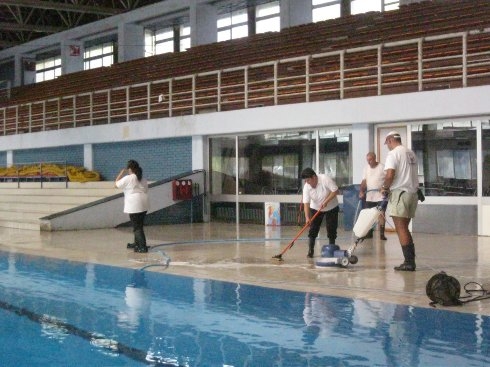 Er sorgt für Sicherheit, Ordnung und 
Sauberkeit im Bad.
Dienstags und freitags hat er gewöhnlich frei. Dann mietet er ein Boot und
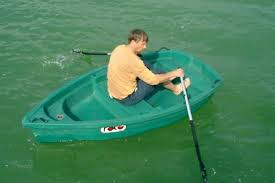 rudert
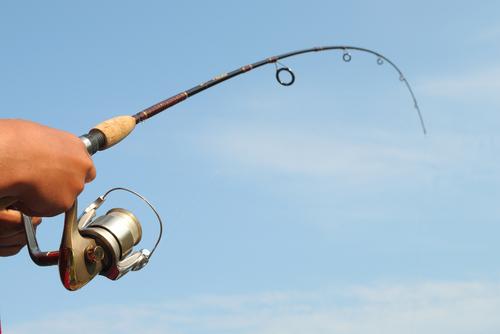 oder angelt.
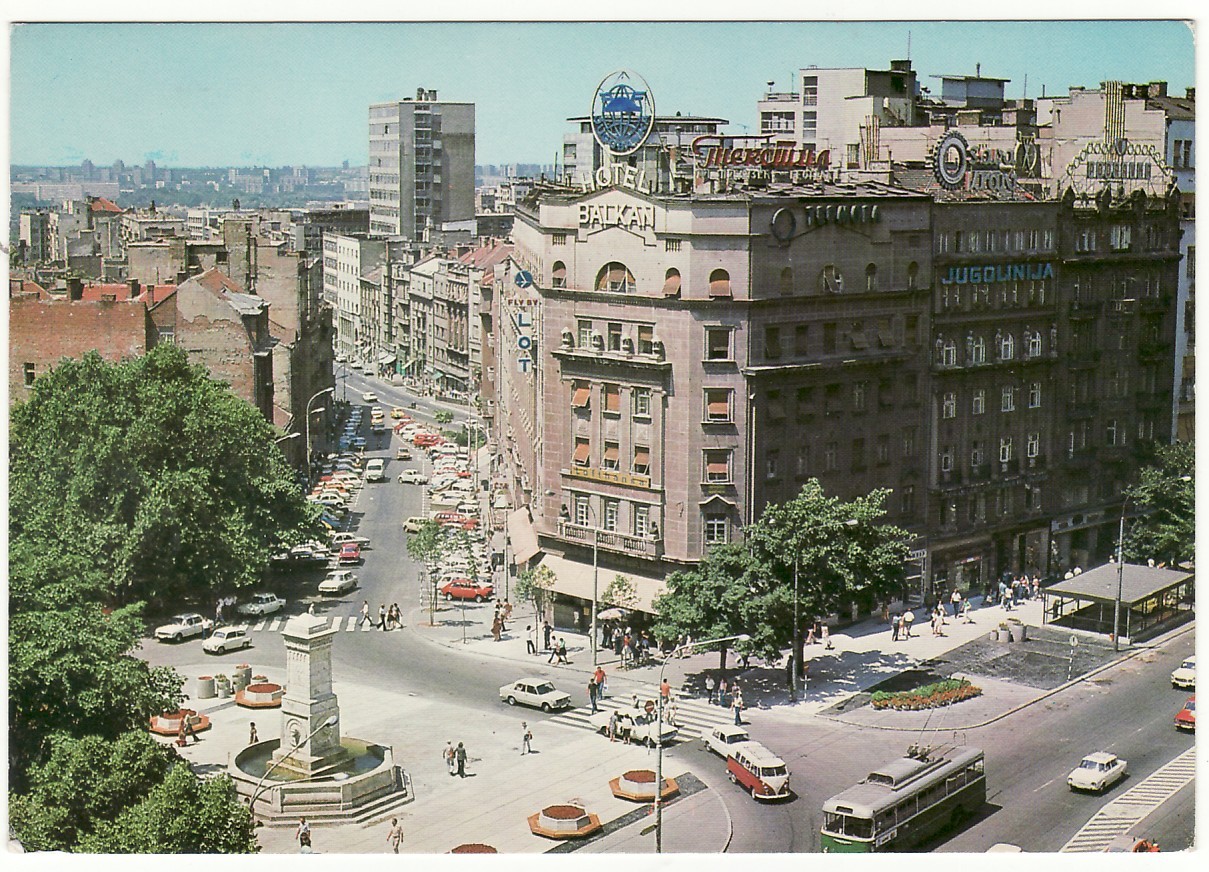 Langsam lernt er die Stadt kennen.
Er besichtigt gerne Museen und Galerien.
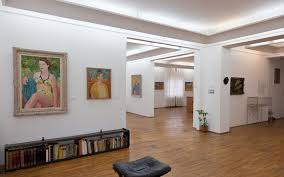 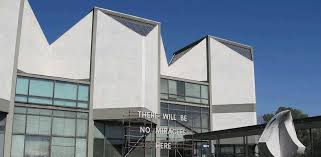 Er nimmt seine Kamera mit und macht Fotos.
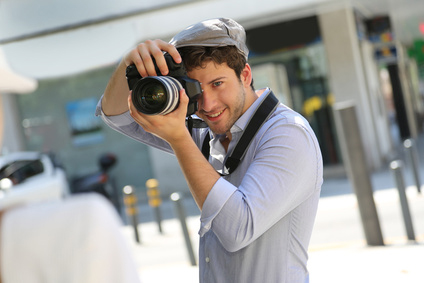 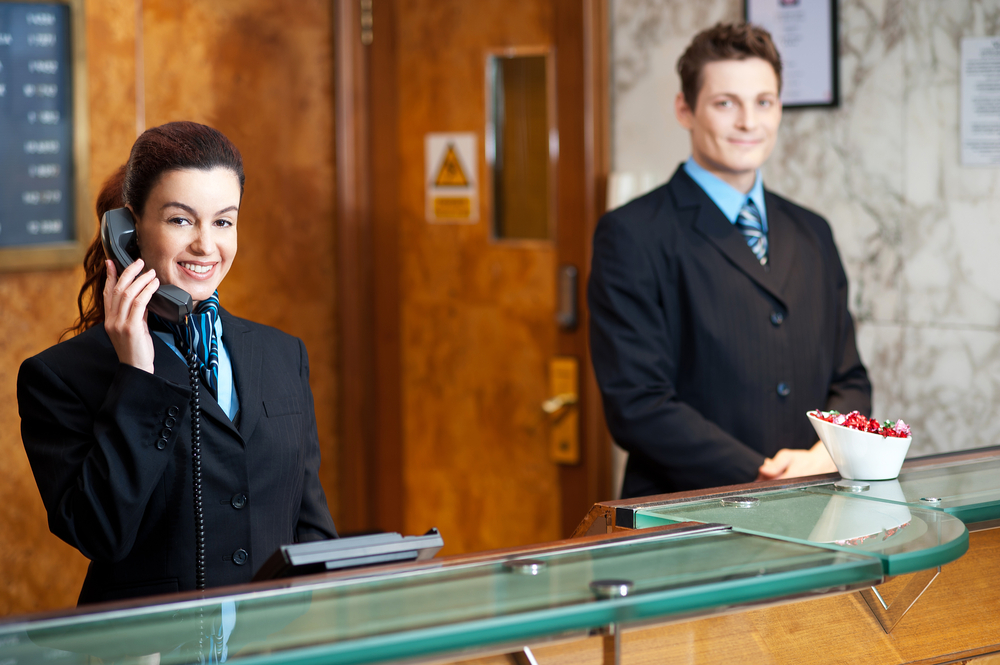 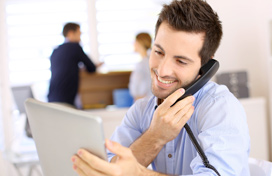 An Wochenenden hilft er an der Rezeption.
Er kann schon selbstständig Gäste empfangen 
und Anrufe beantworten.
Ein Arbeitstag

Olga
Restaurant: 
Montag 
Dienstag
Mittwoch
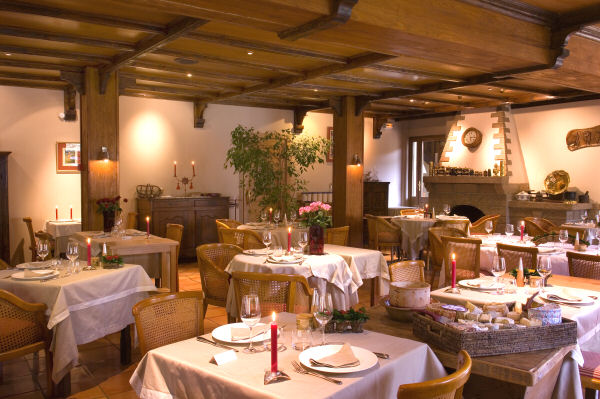 Olga arbeitet im Hotelrestaurant. Dreimal in der Woche arbeitet sie im Saal: montags, dienstags und mittwochs.
Morgens arbeitet sie am 
Frühstücksbüffet bis 12 Uhr.
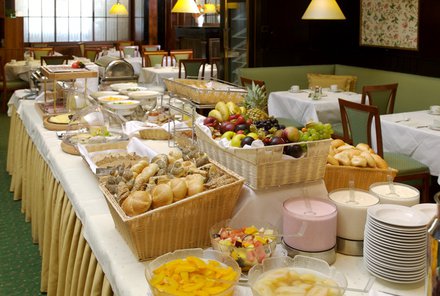 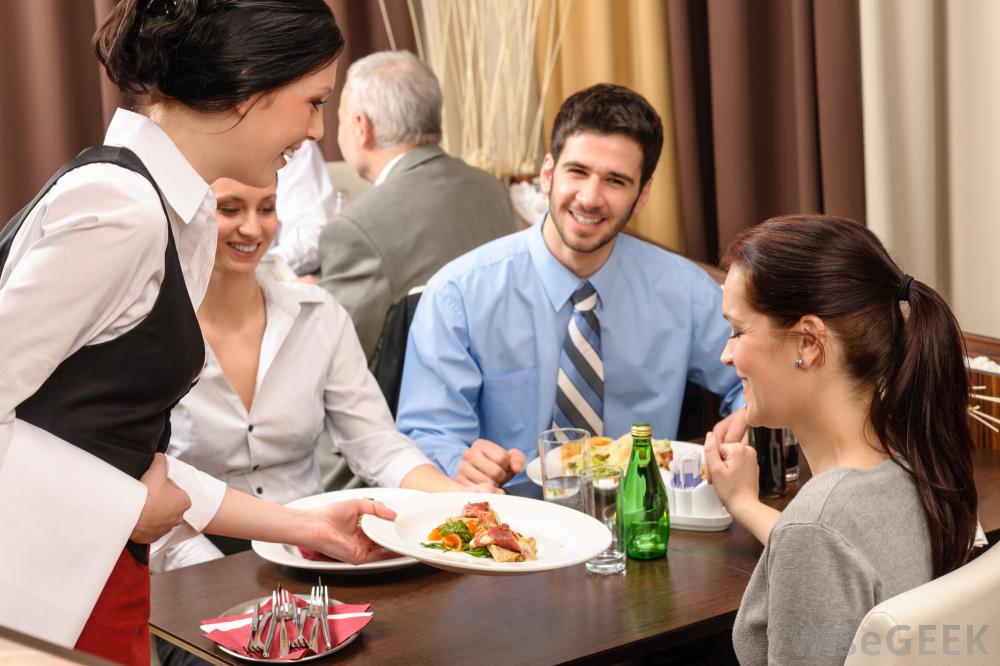 Abends bedient sie beim Abendessen ab 18 Uhr.
Zwischen 12 und 18 Uhr hat sie frei.
Donnerstag / Freietag 
Küche 12 – 20 Uhr
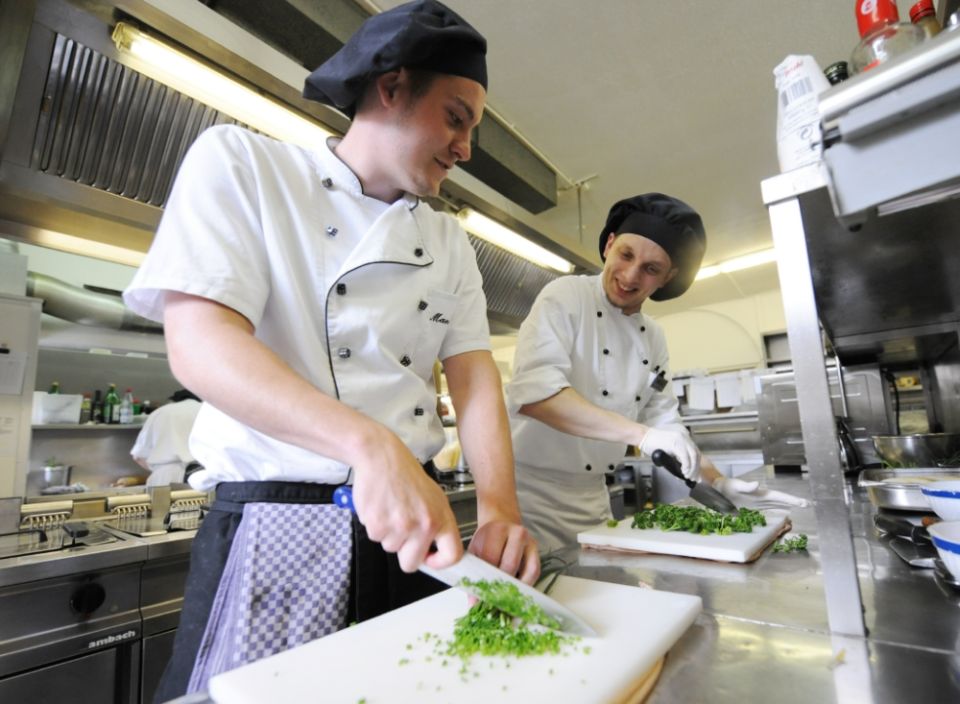 Sie findet die Arbeit sehr interessant, besonders in der Küche.
Der Küchenchef ist stets 
freundlich und geduldig. 
Von ihm kann sie viel lernen.
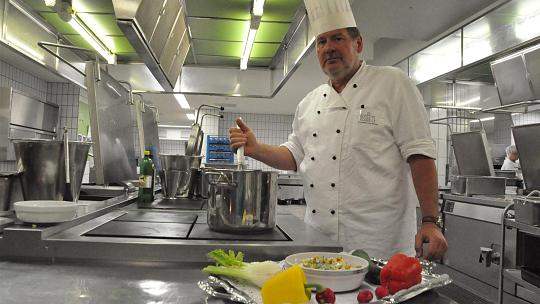 Nach der Arbeit rennt Olga den Fluss entlang.
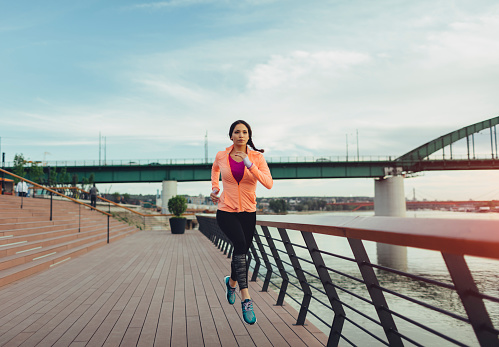 Die Promenade am Fluss findet sie wunderschön.
Die Stadt gefällt ihr auch sehr gut. 
Es gibt sehr viele Sehenswürdigkeiten. 
In der Freizeit entdeckt sie immer etwas Neues.
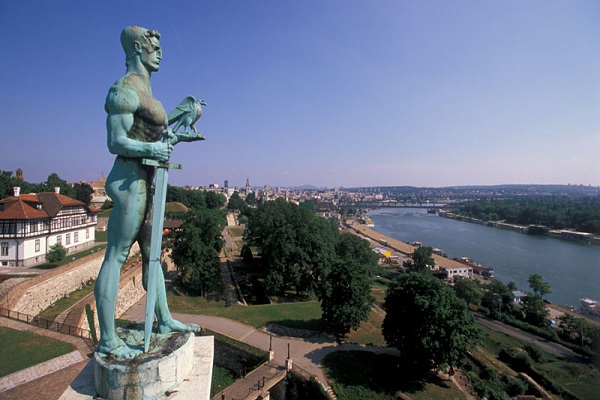